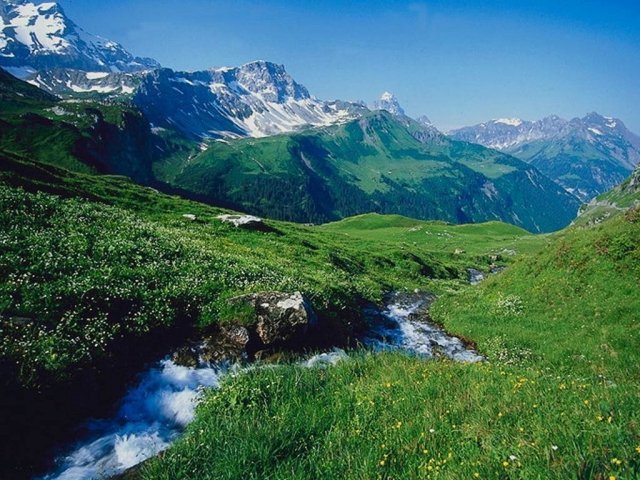 Люблю тебя, 
мой край родной
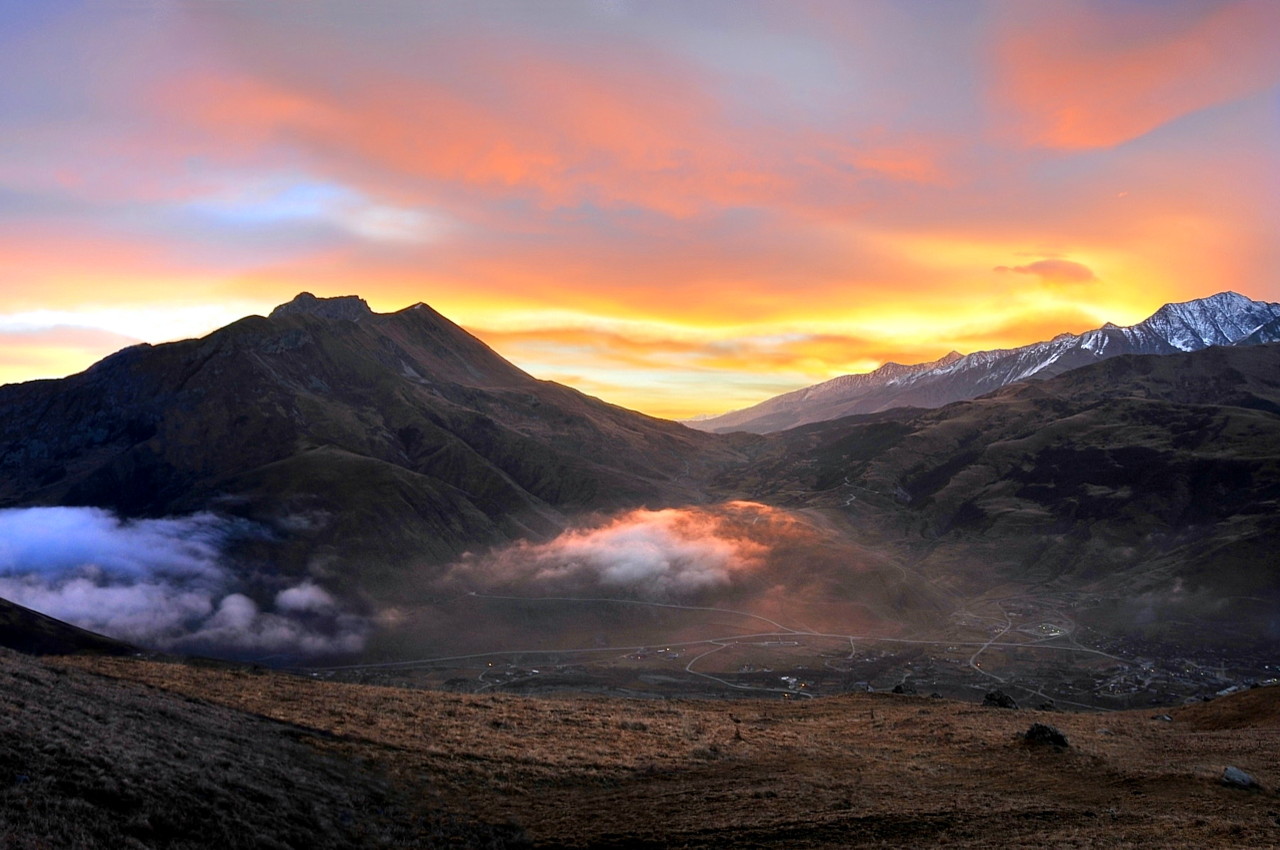 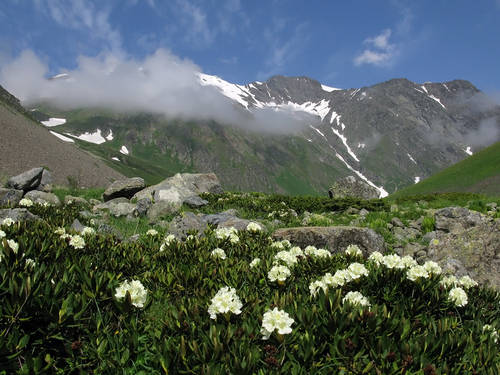 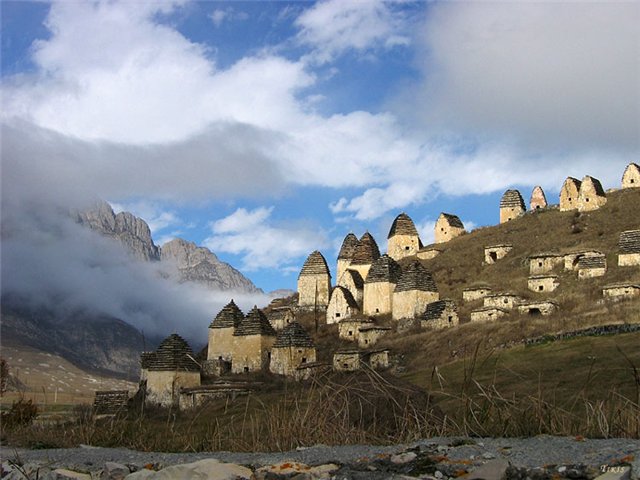 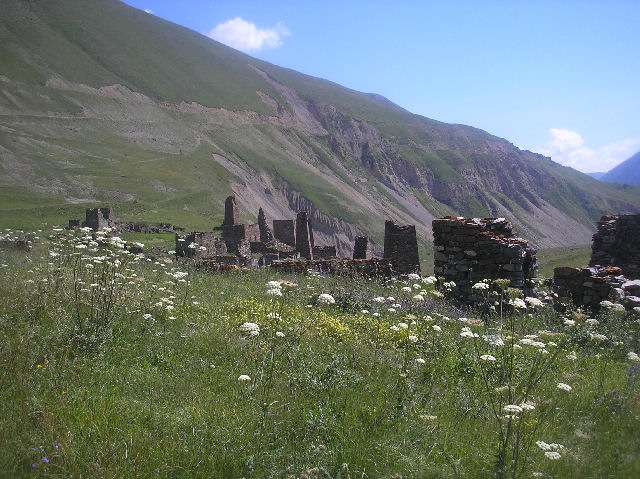 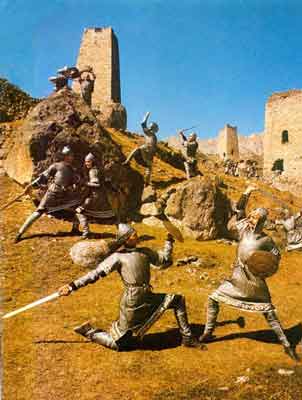 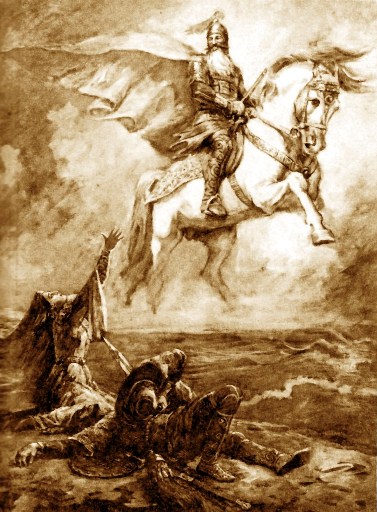 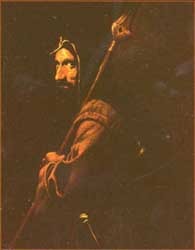 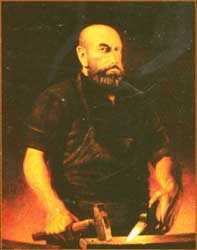 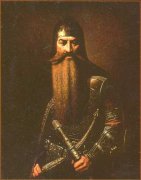 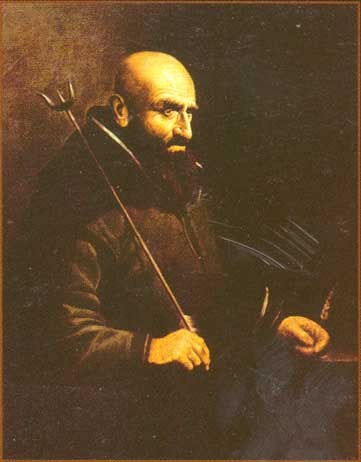 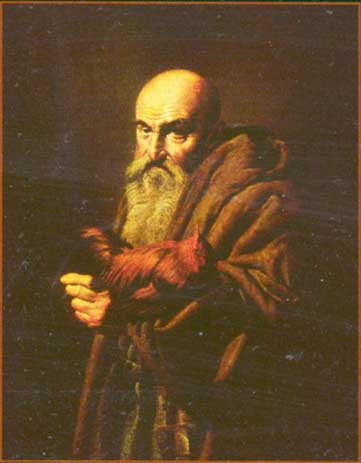 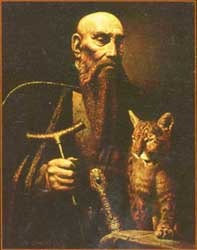 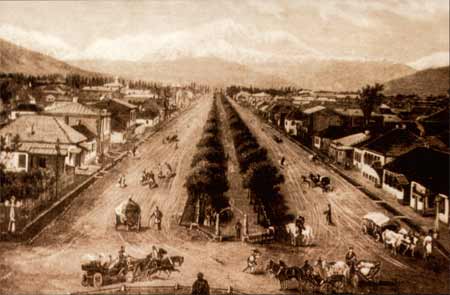 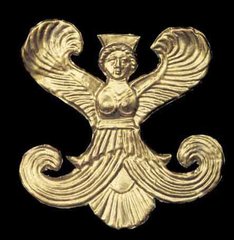 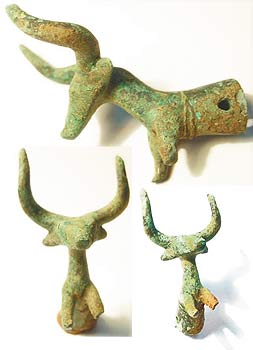 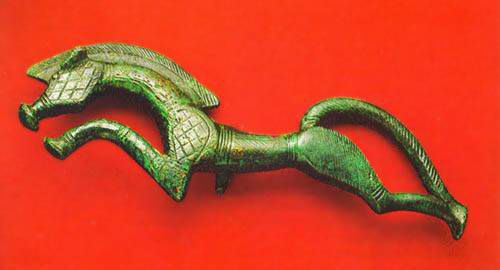 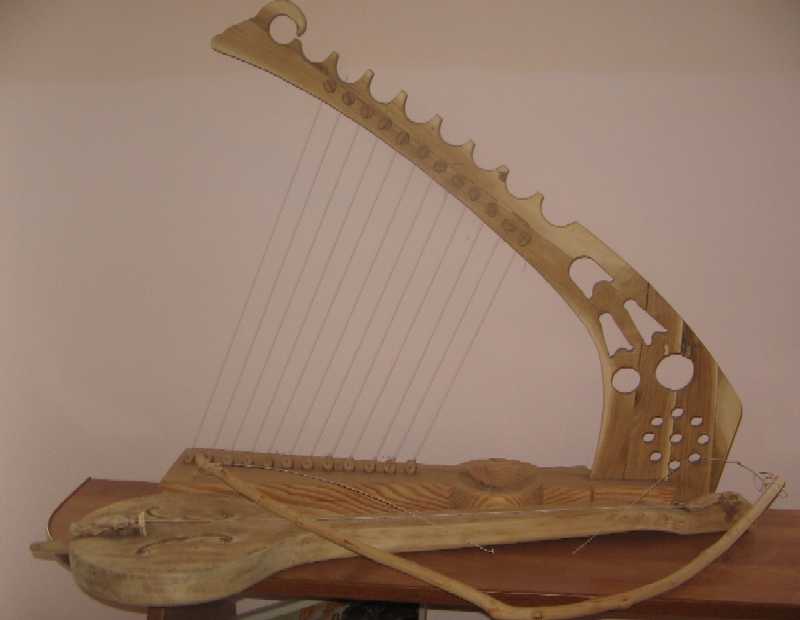 Народный сказитель с фандыром
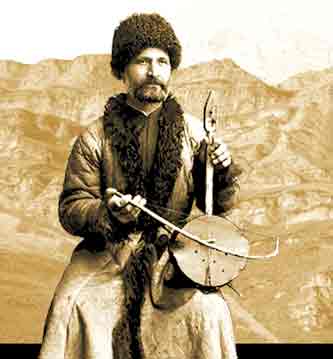 Ирон фандыр –национальный музыкальный инструмент
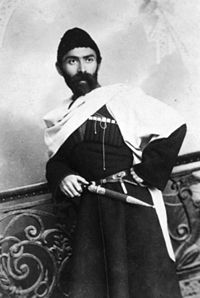 Коста Хетагуров
выдающийся осетинский поэт, просветитель, художник-живописец и скульптор. Основоположник осетинской литературы.
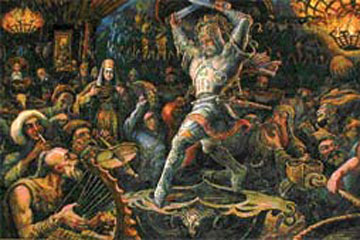 Туганов М.  Пир нартов
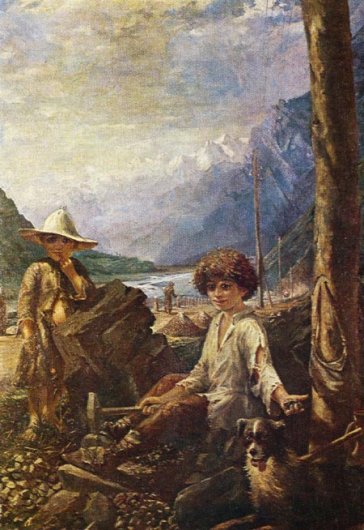 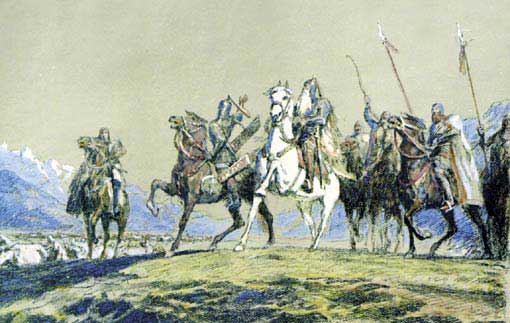 Хетагуров К.           На школьной скамье жизни
Джанаев А. Аланы в походе
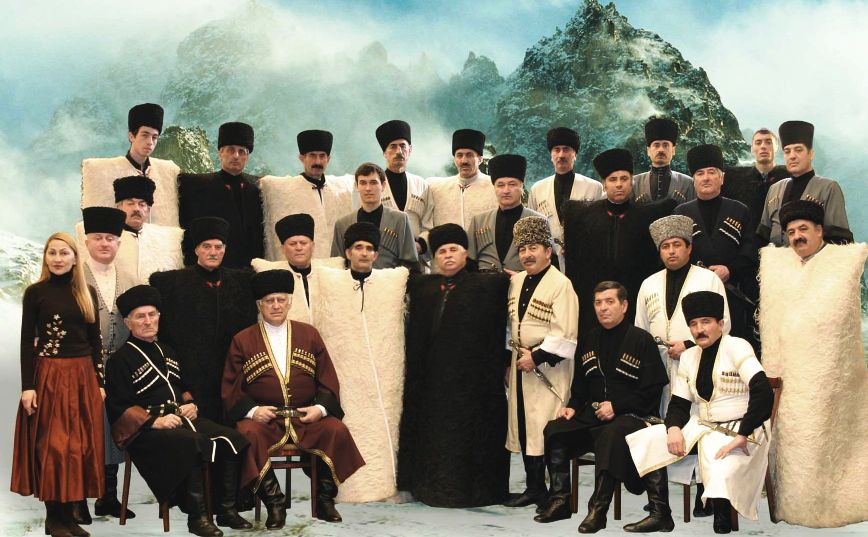 Мужской хор Северо-Осетинской Госфилармонии  
Художественный   руководитель  и   дирижер   -   Ольга Джанаева
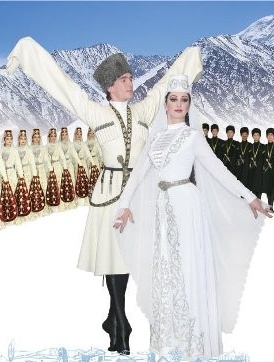 Государственный академический ансамбль танца «Алан»
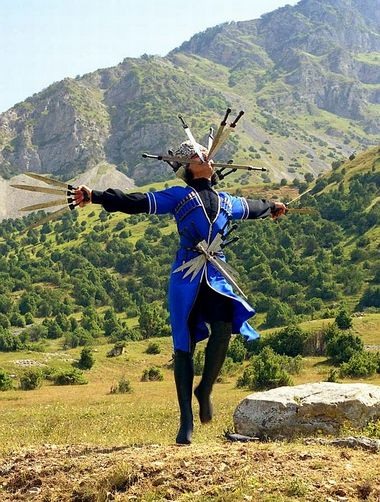 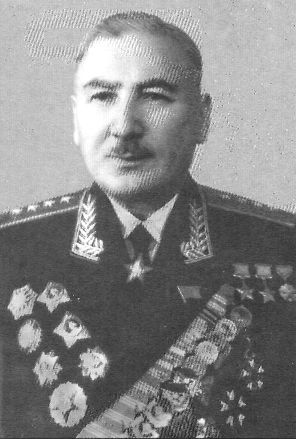 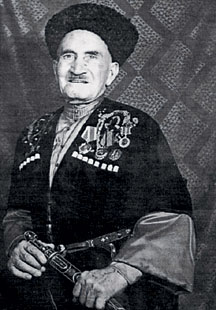 Исса Плиев
Алибек Тузарович Кантемиров - основатель династии наездников-джигитов
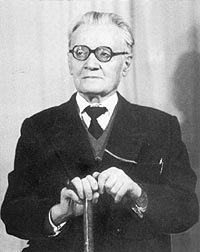 Василий (Васо) Иванович Абаев, российский языковед-иранист
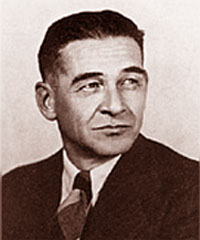 Гайто (Георгий) Иванович Газданов, писатель  русского зарубежья
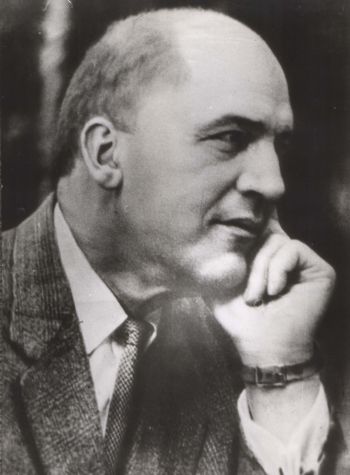 Владимир Тхапсаев, народный артист СССР
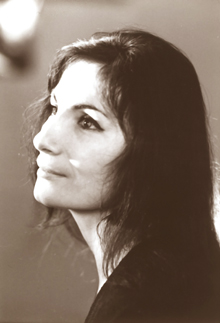 Светлана Адырхаева, народная артистка СССР, прима-балерина Большого театра
Валерий Гергиев
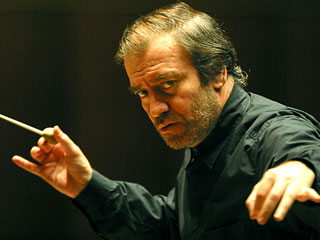 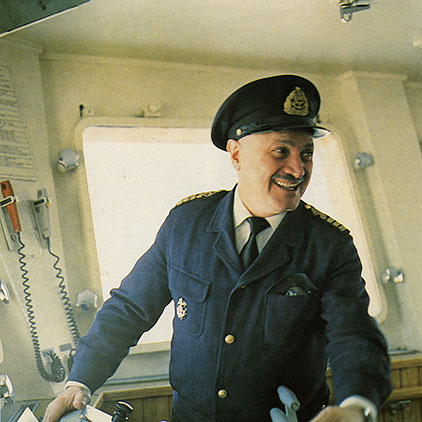 Юрий Кучиев – капитан атомных ледоколов «Ленин» и «Арктика»
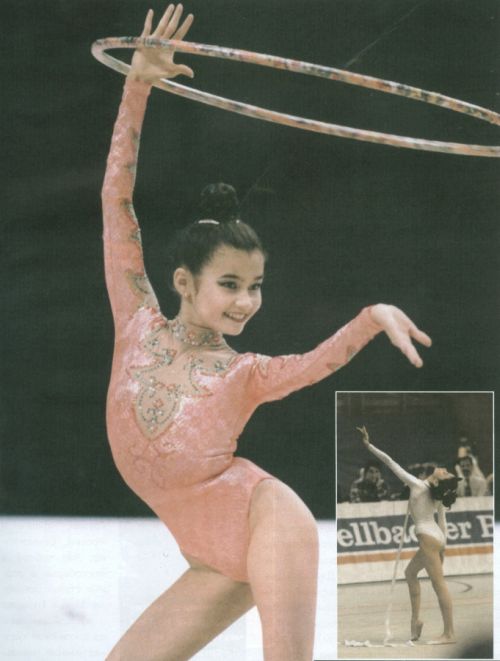 Зарина Гизикова, чемпионка Европы и этапа Кубка Мира по художественной гимнастике
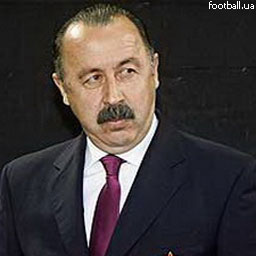 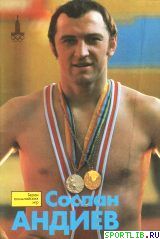 Валерий Газзаев, заслуженный тренер России
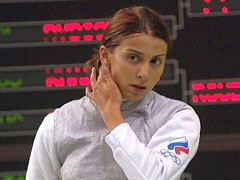 Аида Шанаева,
чемпионка мира  и золотой призер Пекинской олимпиады по фехтованию
Сослан Андиев, двукратный олимпийский чемпион по вольной борьбе
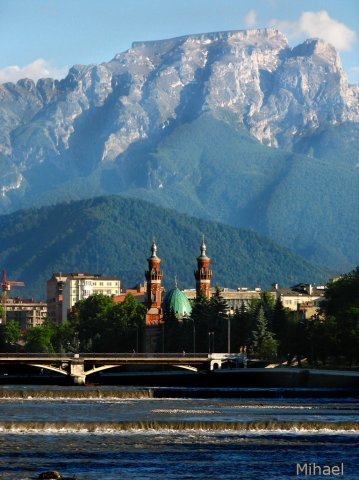 Город  у синих гор
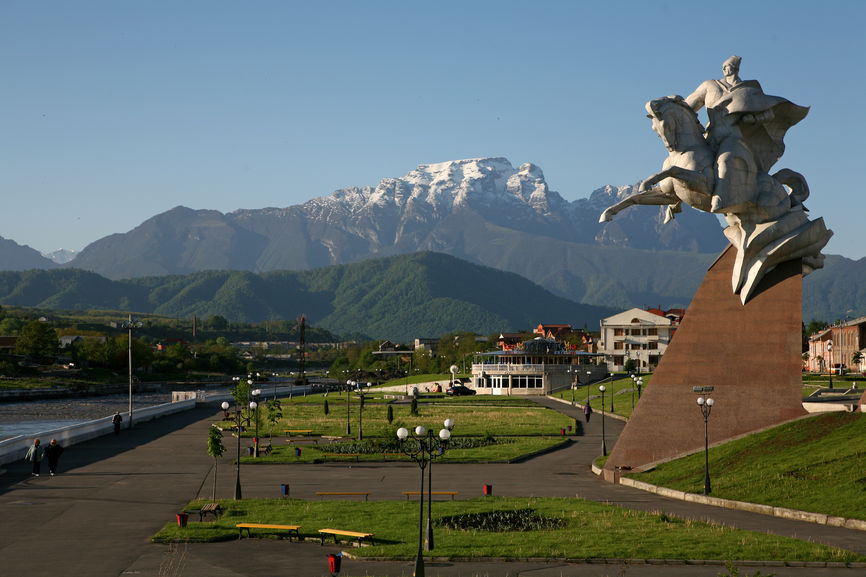 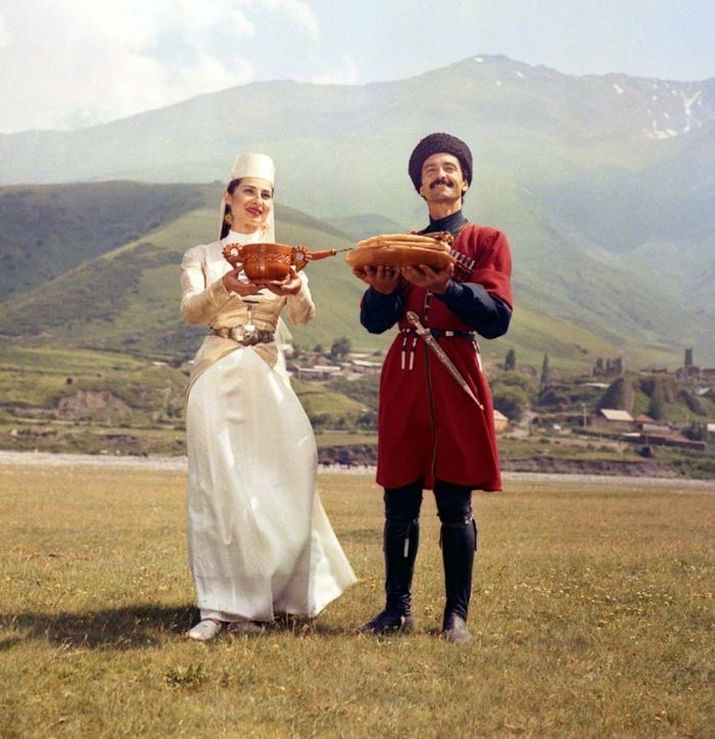 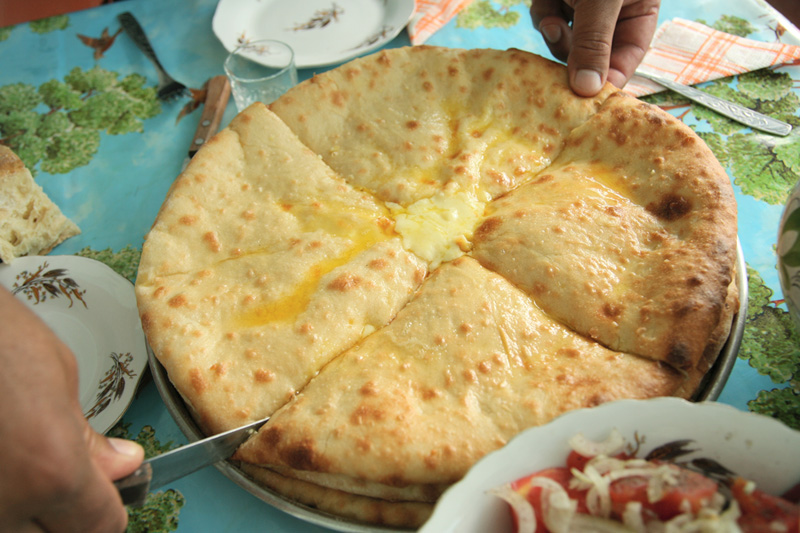 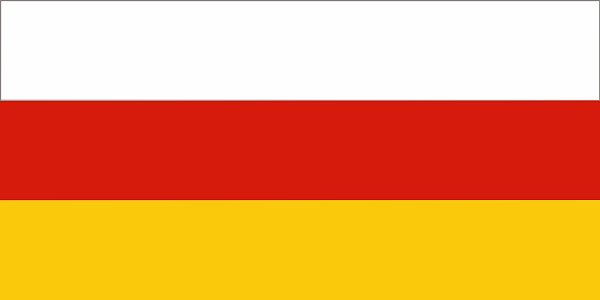 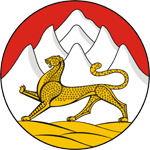 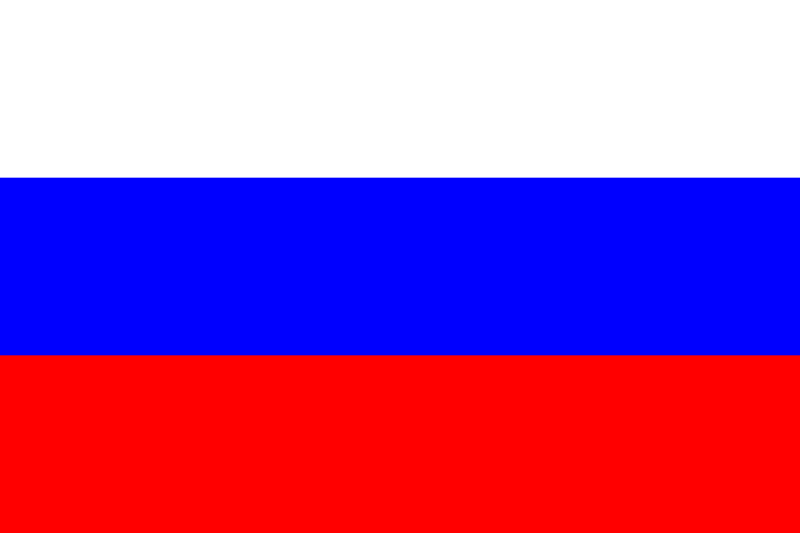 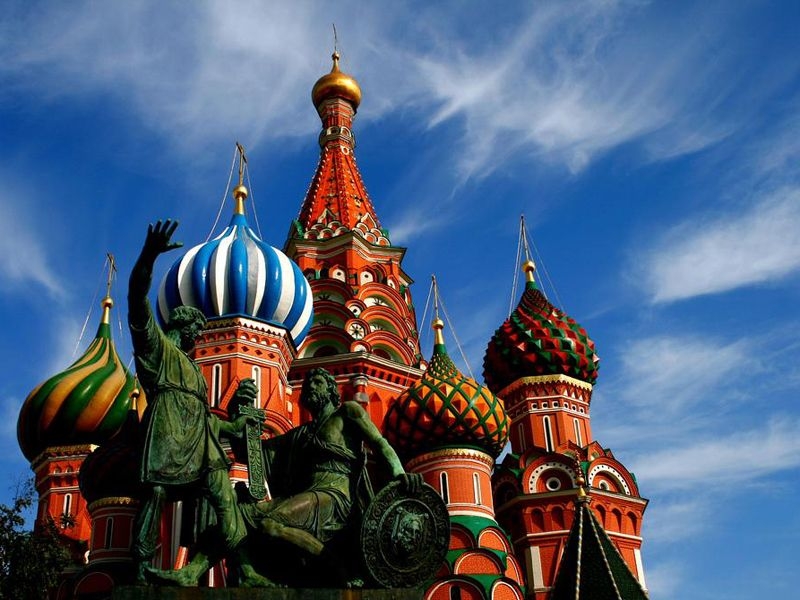 Русские
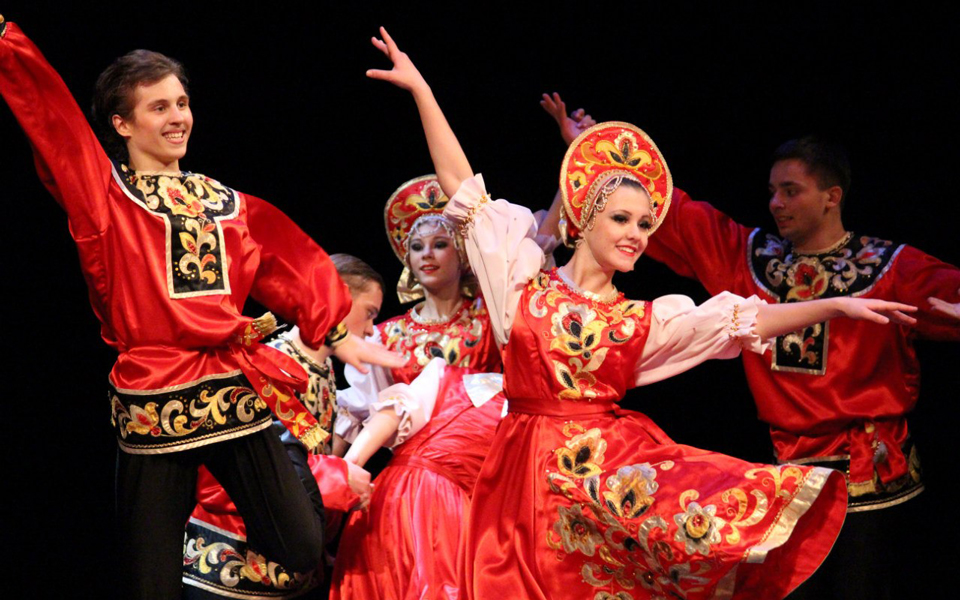 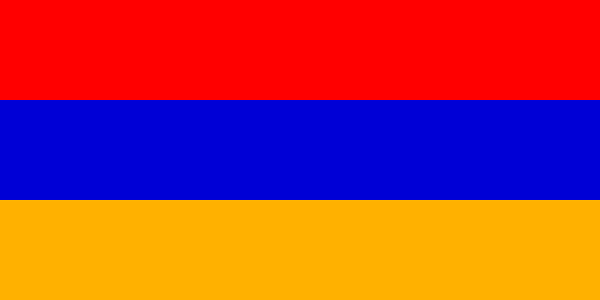 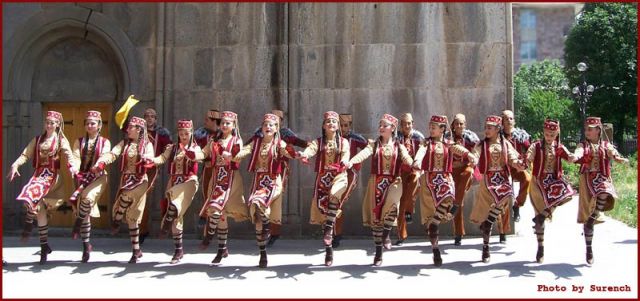 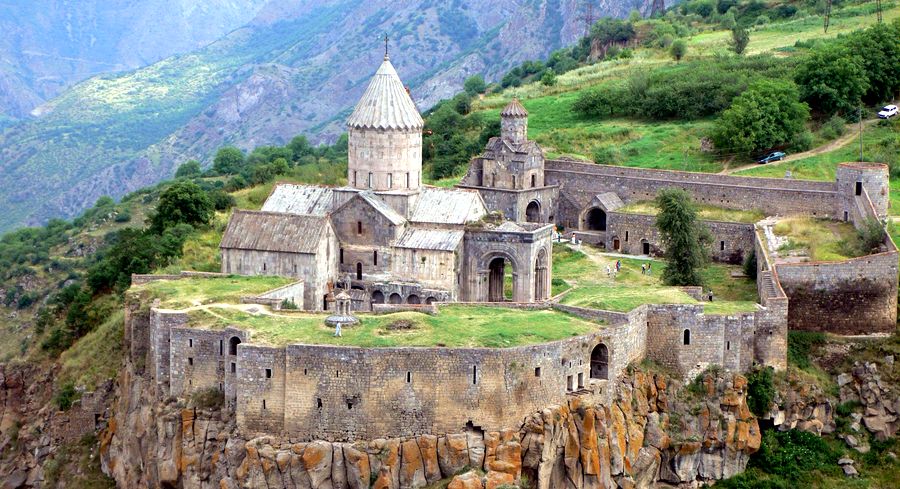 Армяне
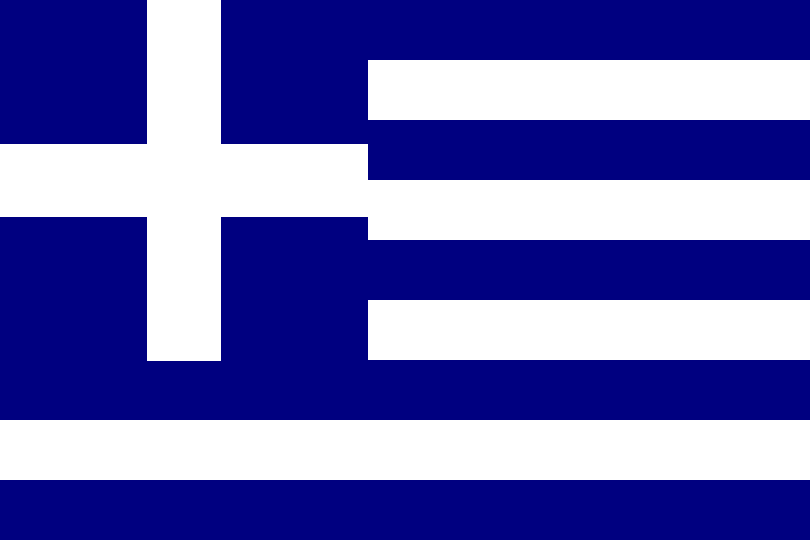 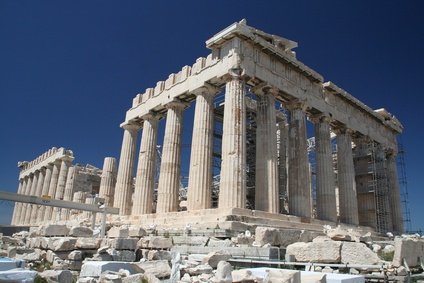 Греки
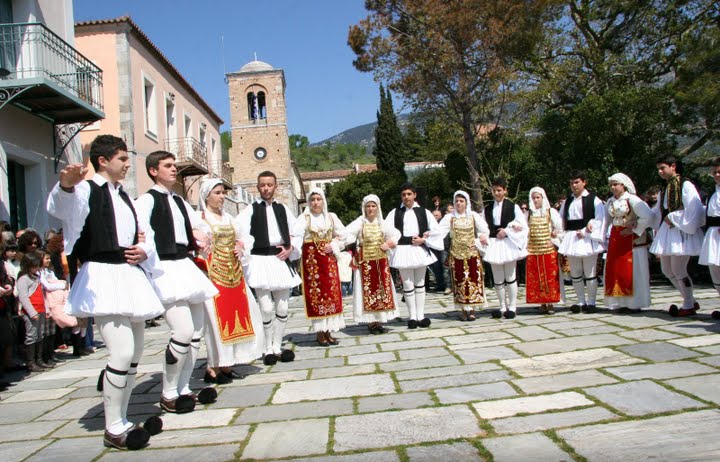 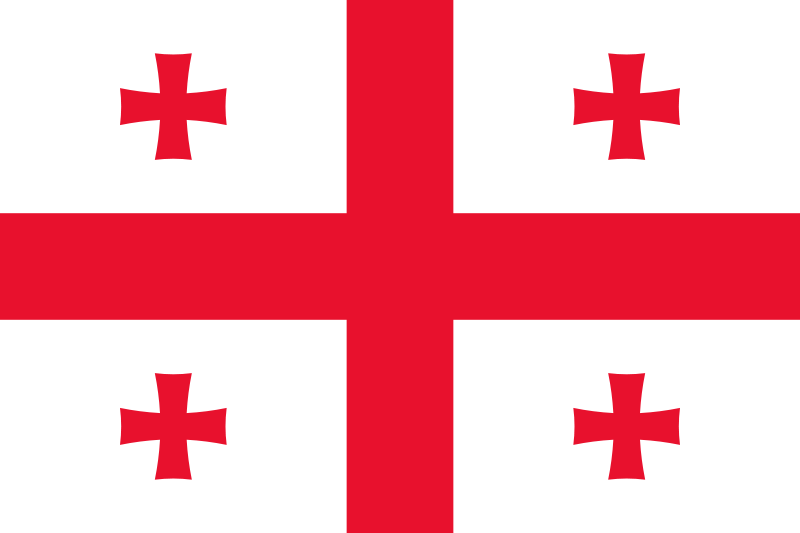 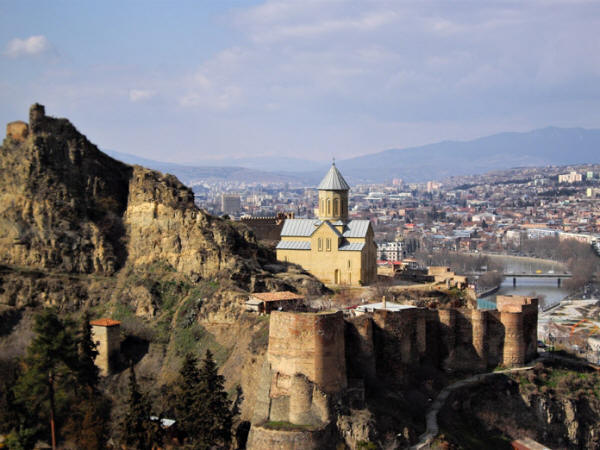 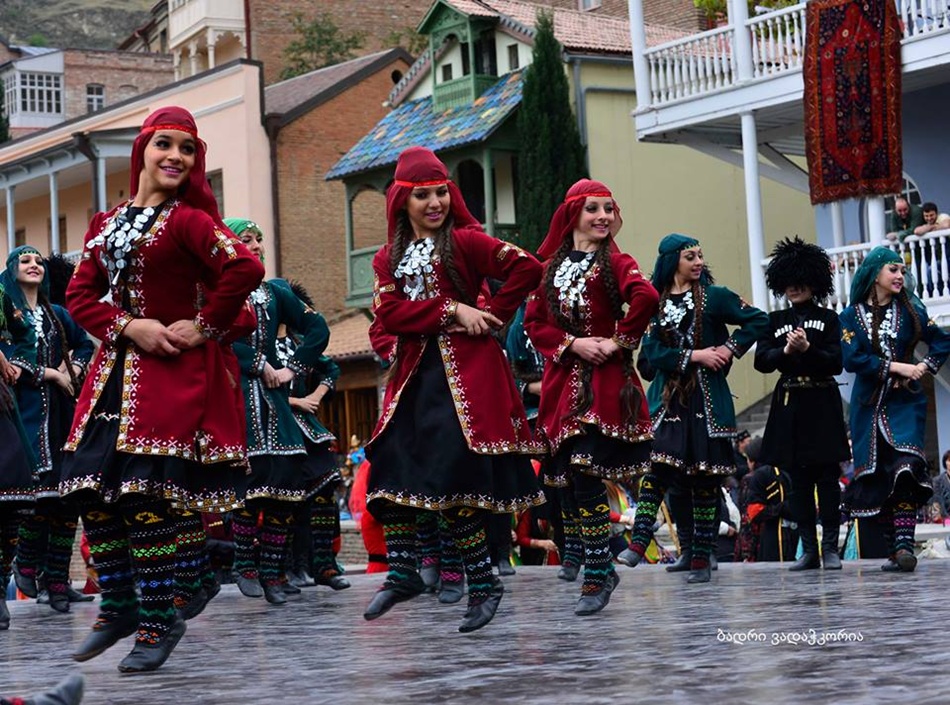 Грузины
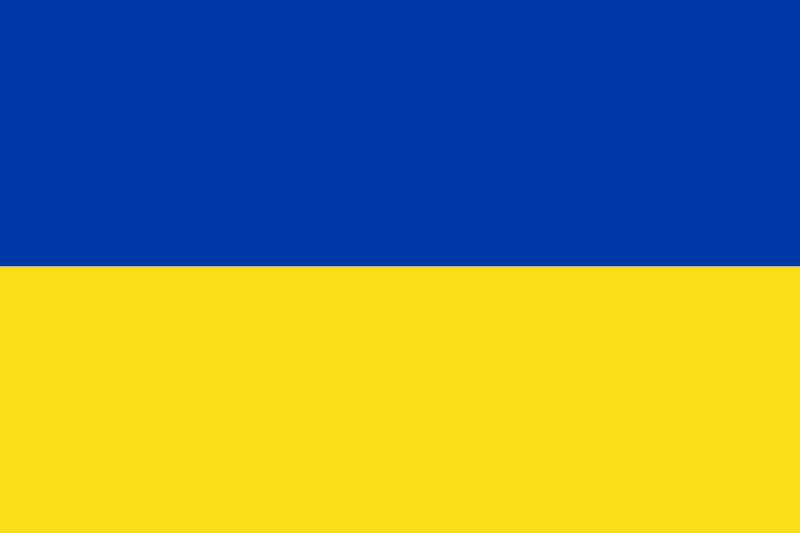 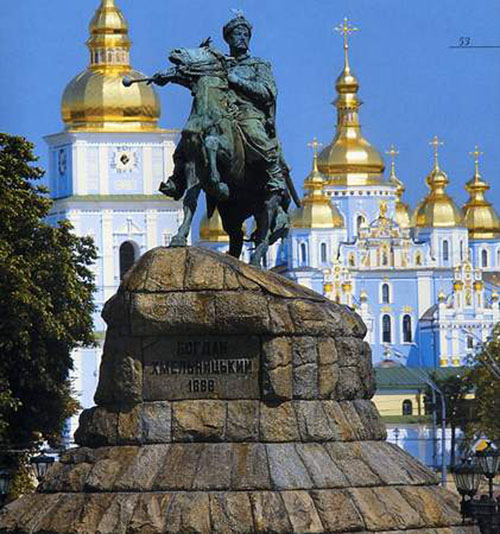 Украинцы
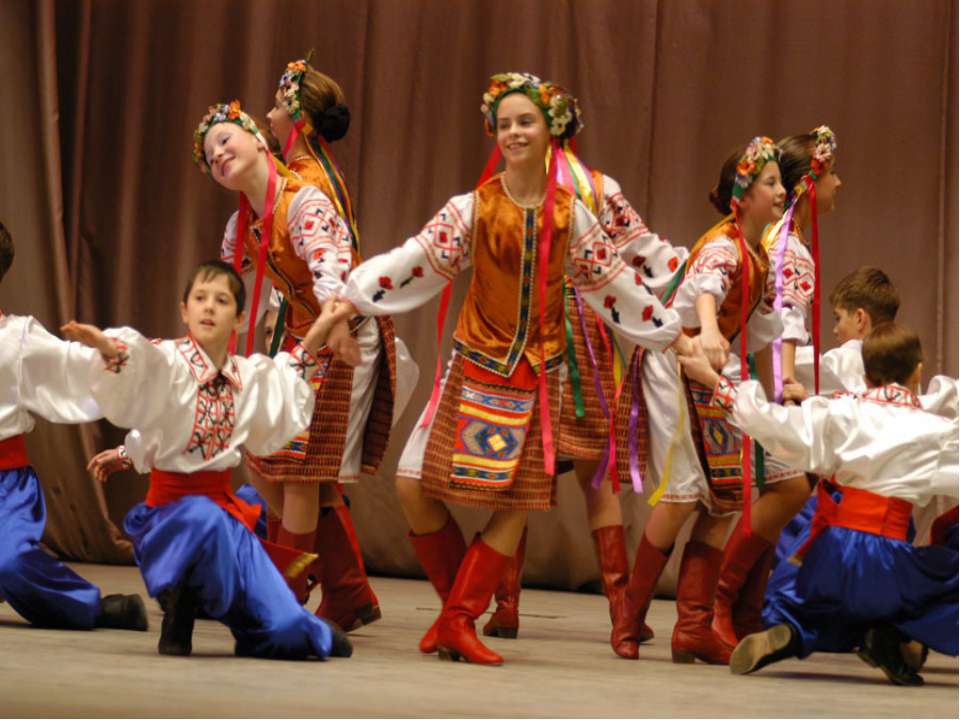 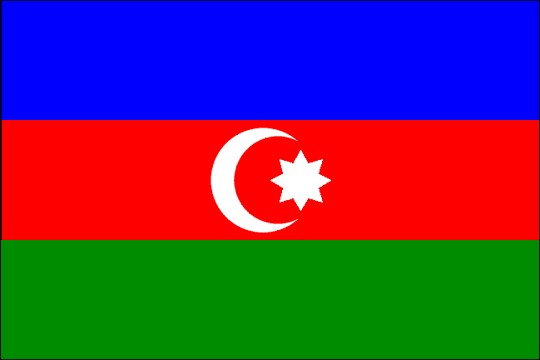 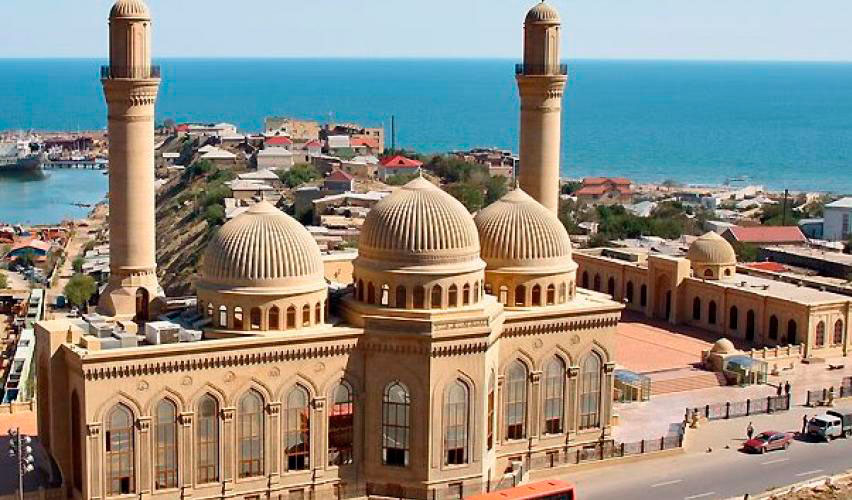 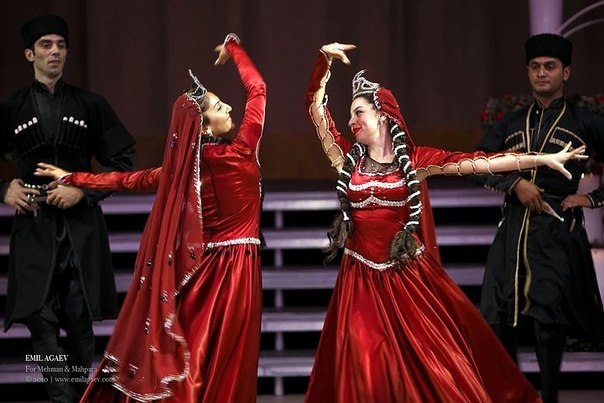 Азербайджанцы
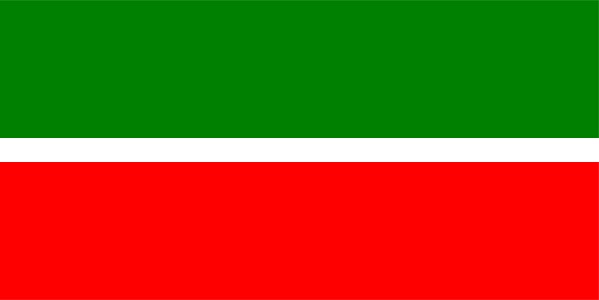 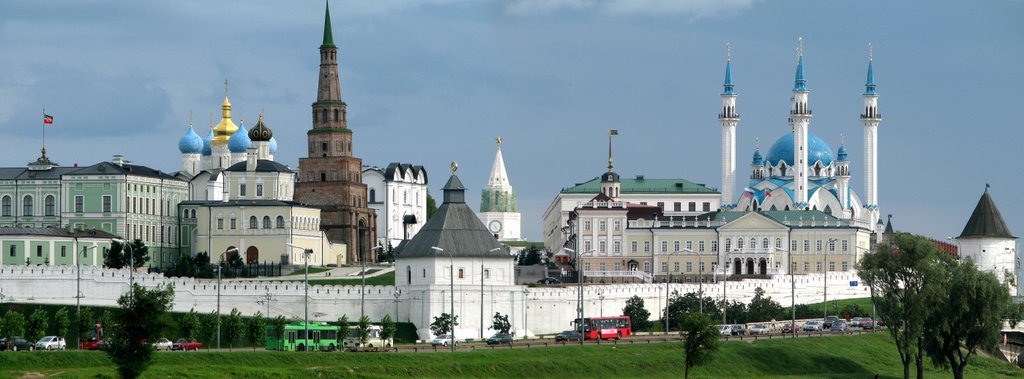 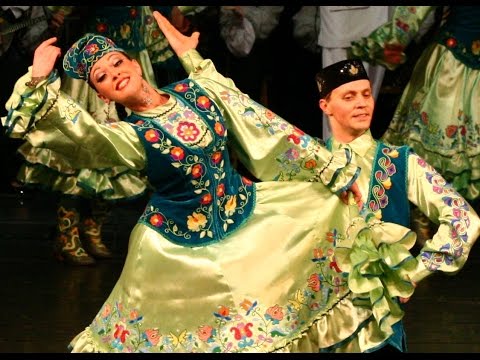 Татары
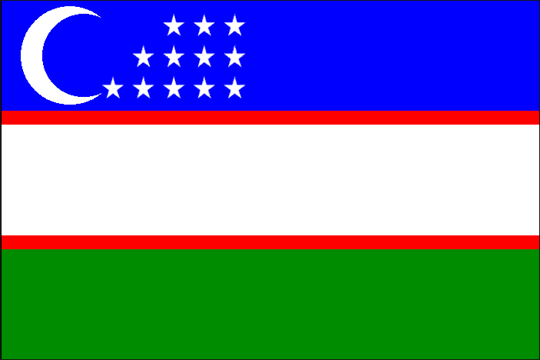 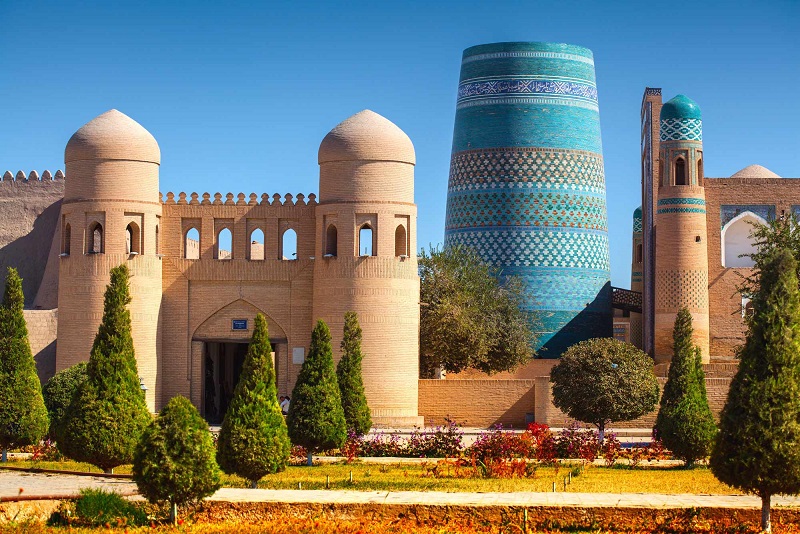 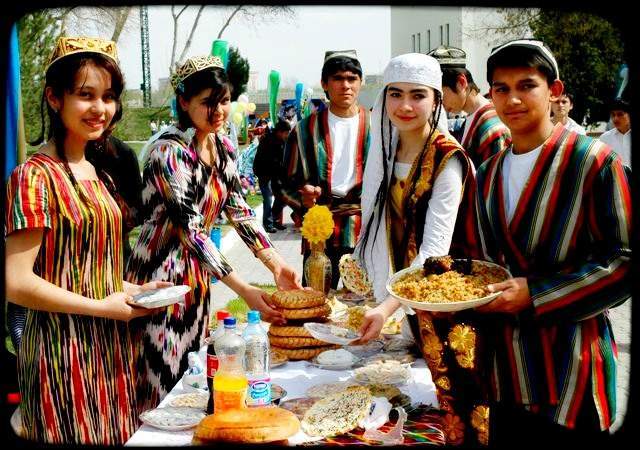 Узбеки
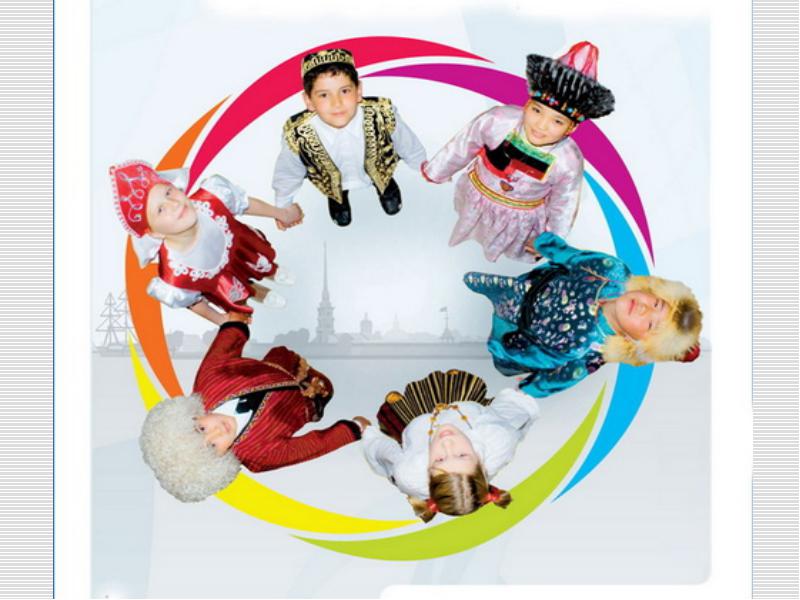 Я, ты, он, она


вместе дружная семья